Я готовлюсь стать учеником(Приложение к Тетради для психологической подготовки ребёнка к школе Половниковой О.К., Севостьяновой Е.П.)
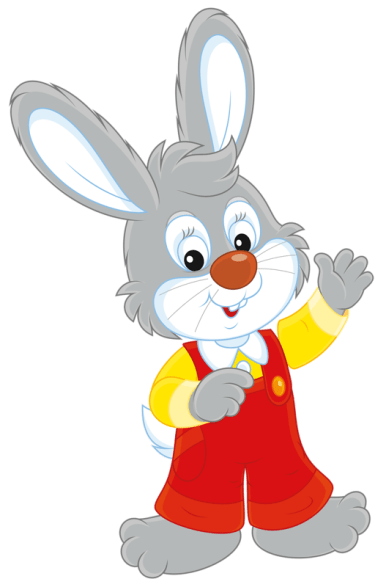 Подготовил педагог-психолог Трескина М.А.
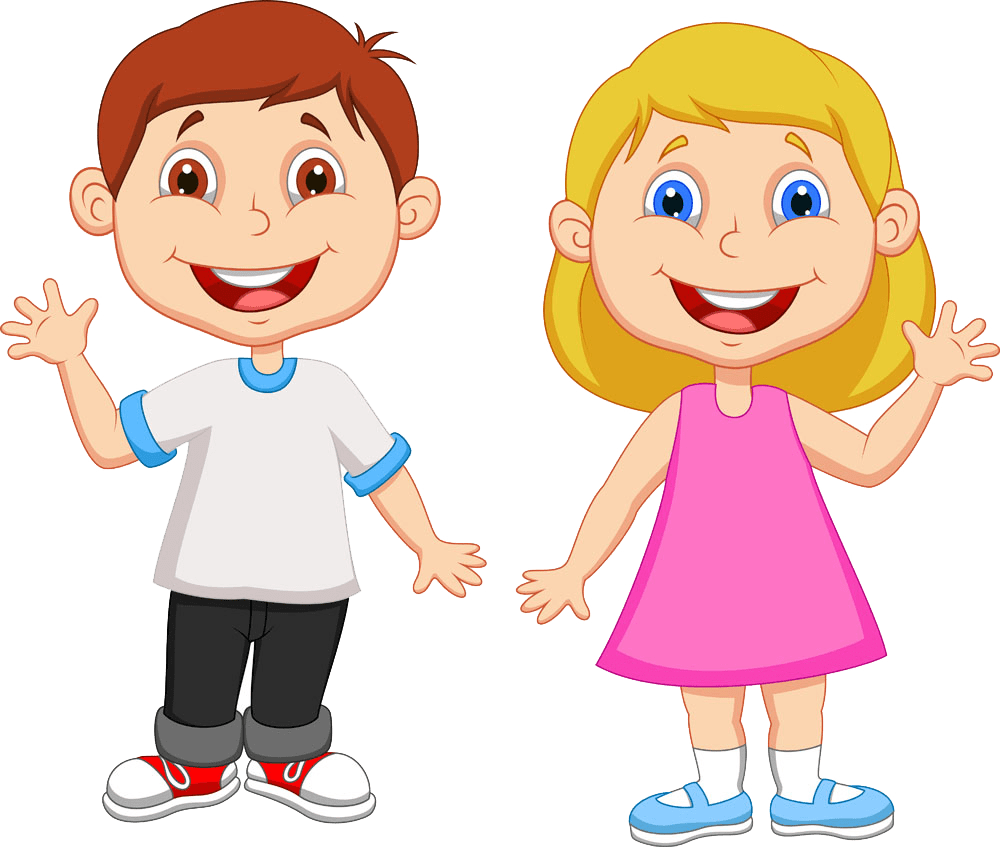 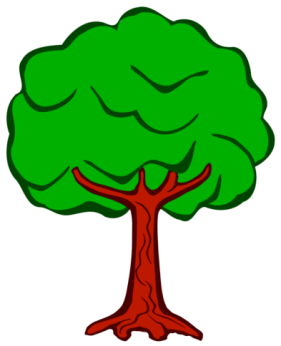 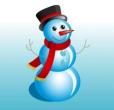 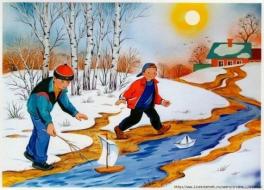 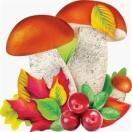 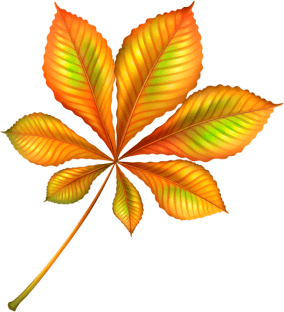 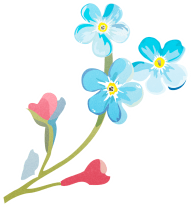 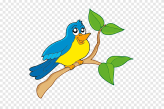 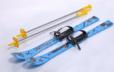 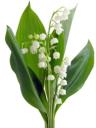 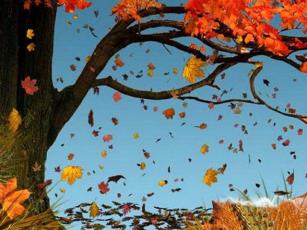 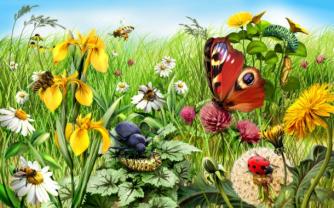 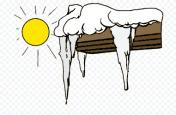 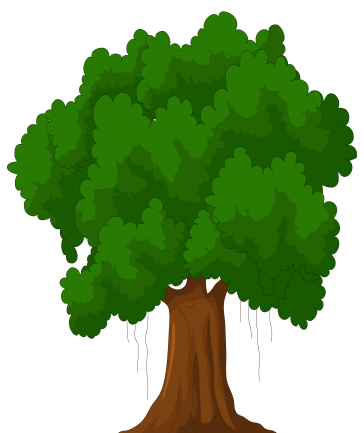 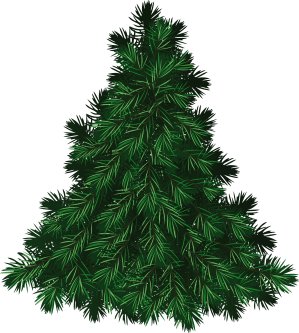 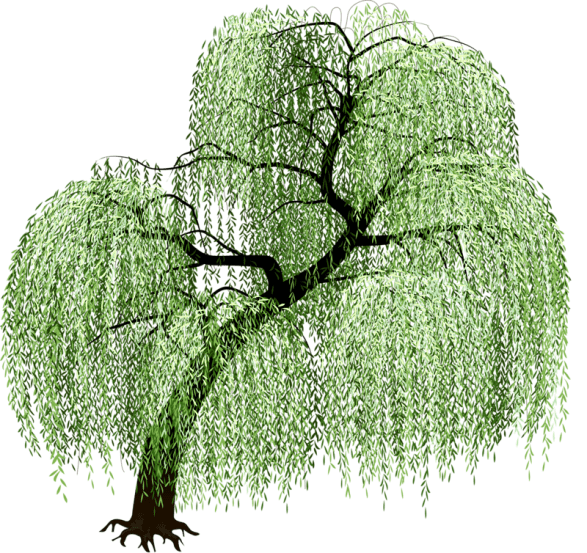 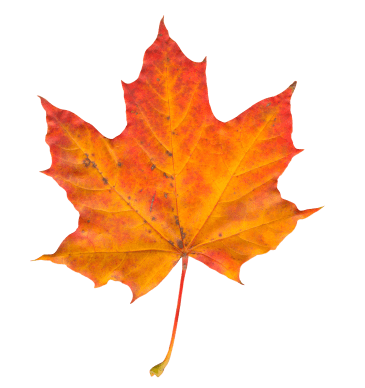 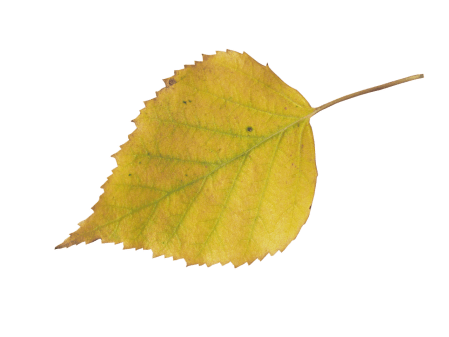 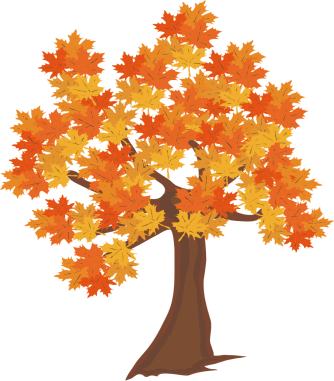 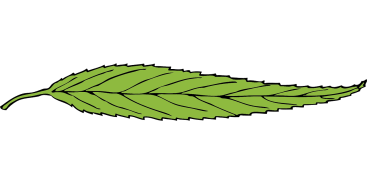 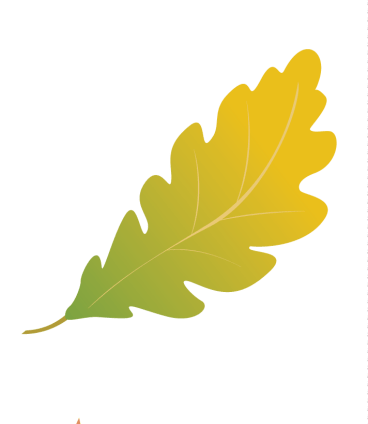 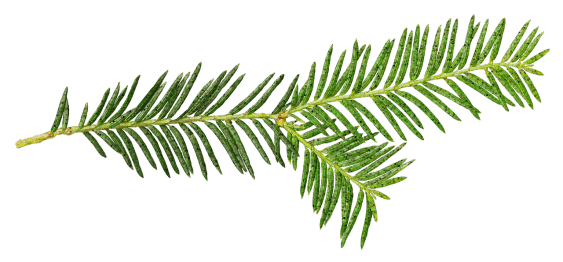 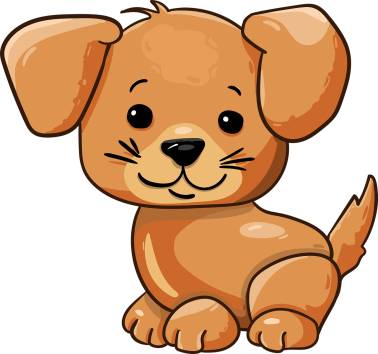 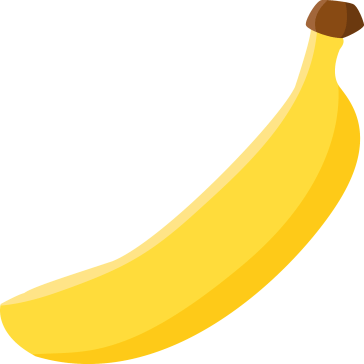 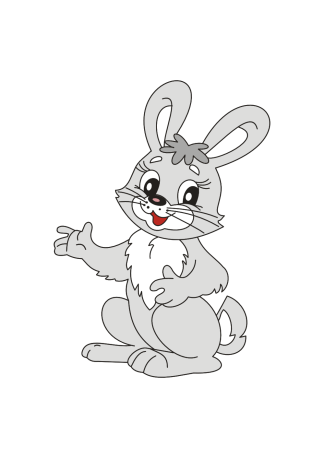 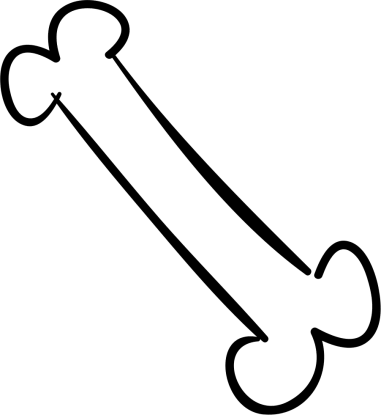 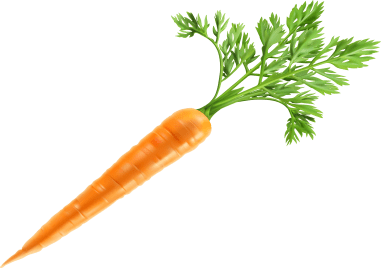 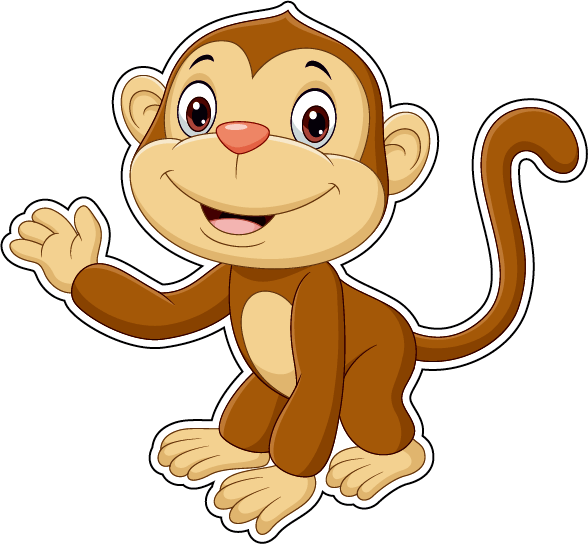 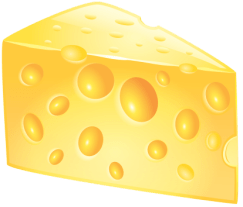 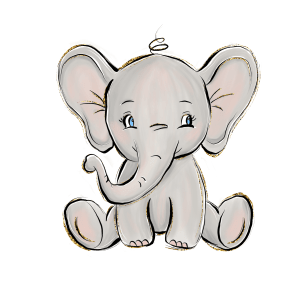 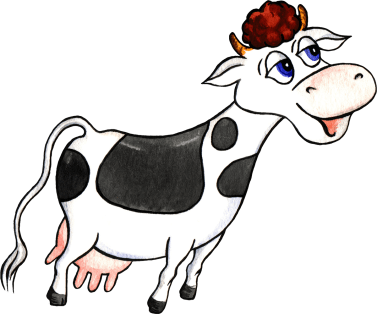 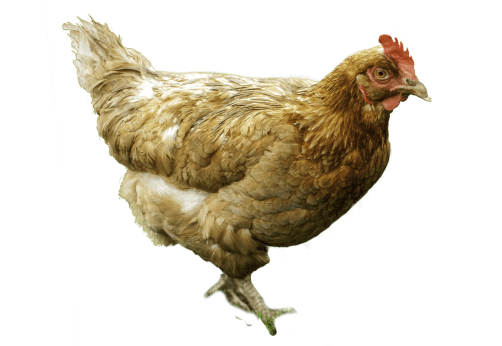 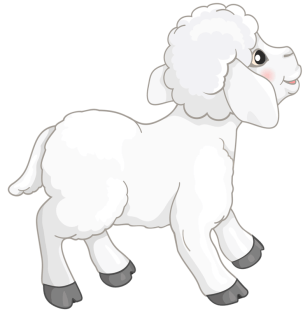 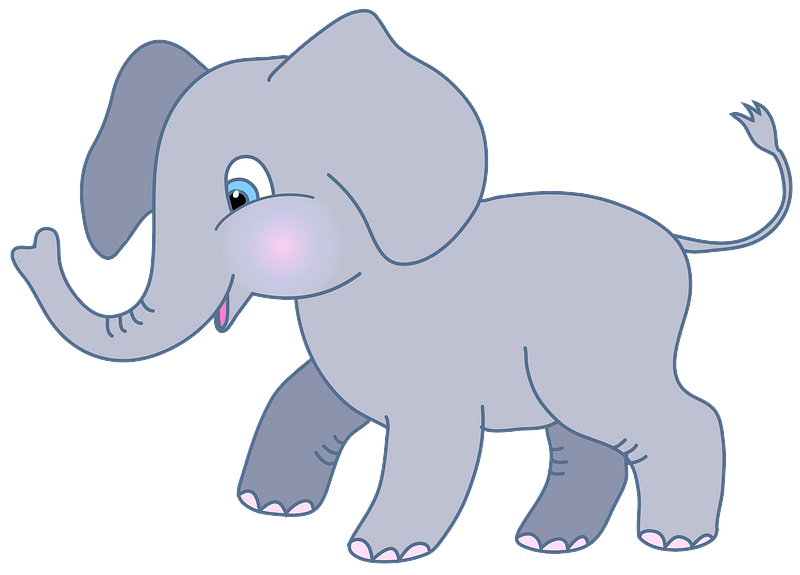 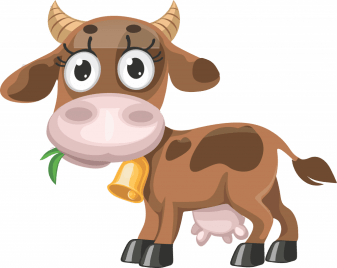 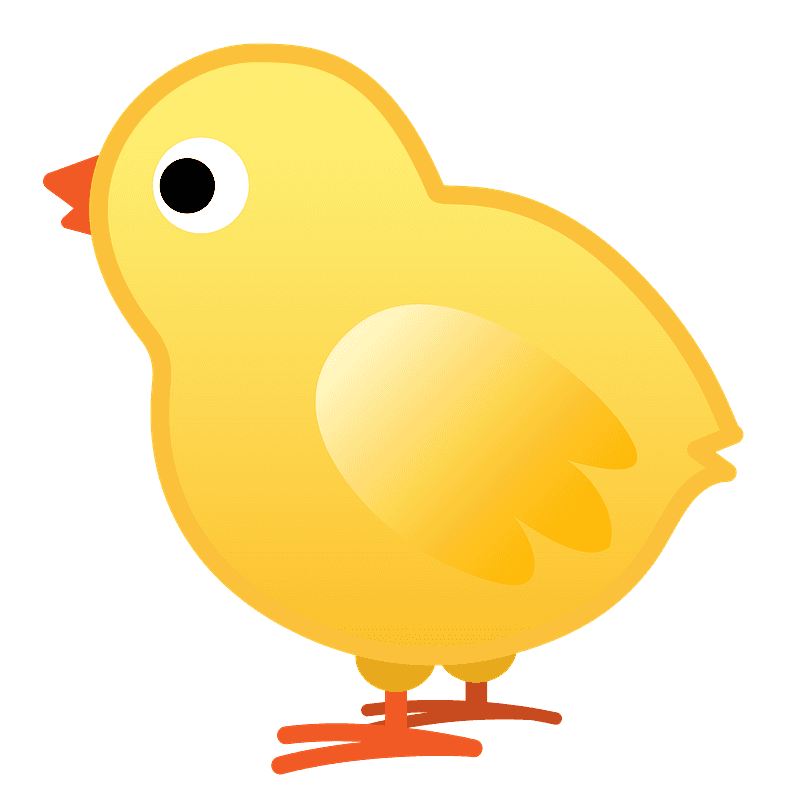 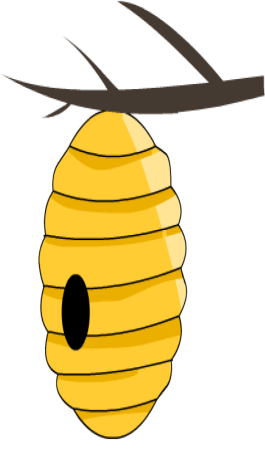 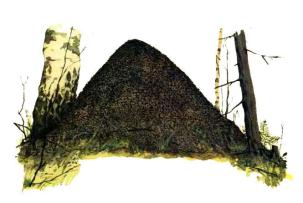 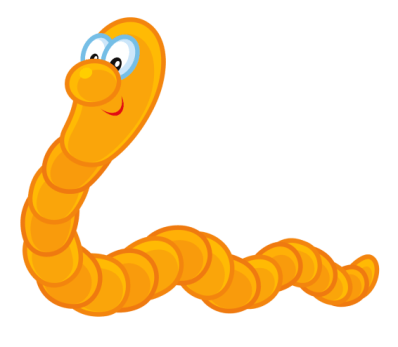 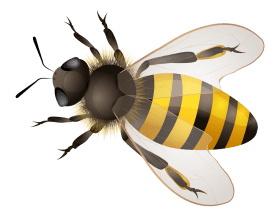 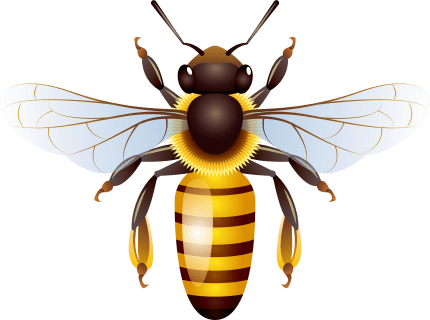 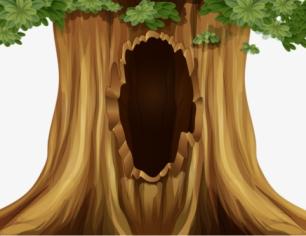 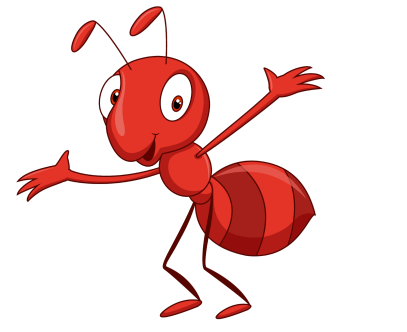 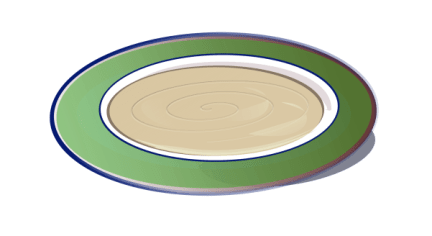 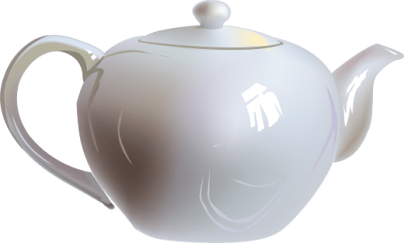 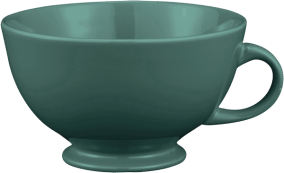 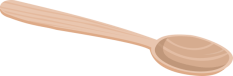 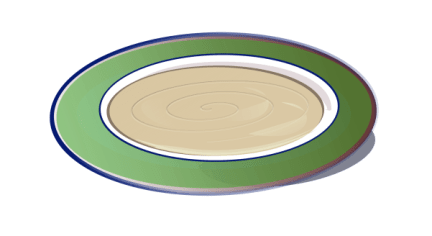 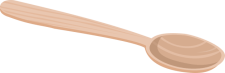 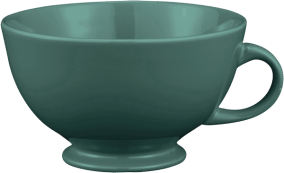 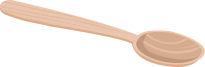 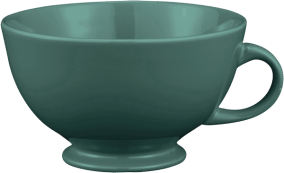 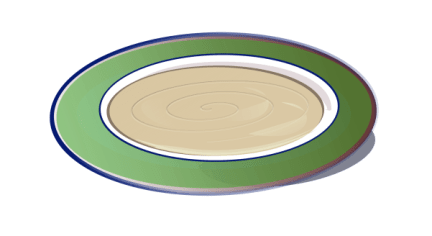 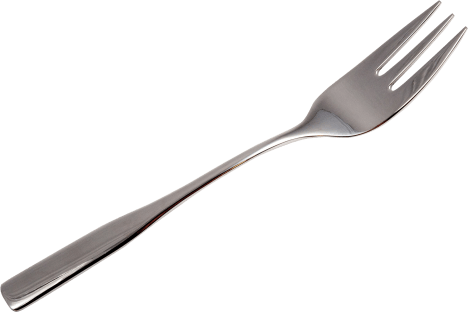 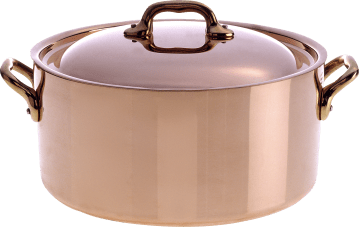 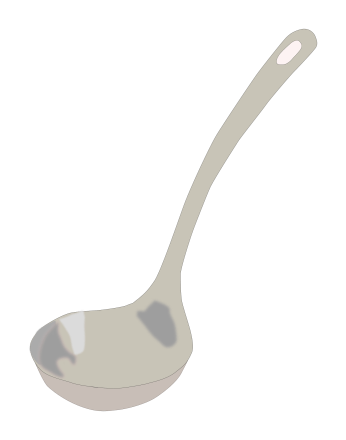 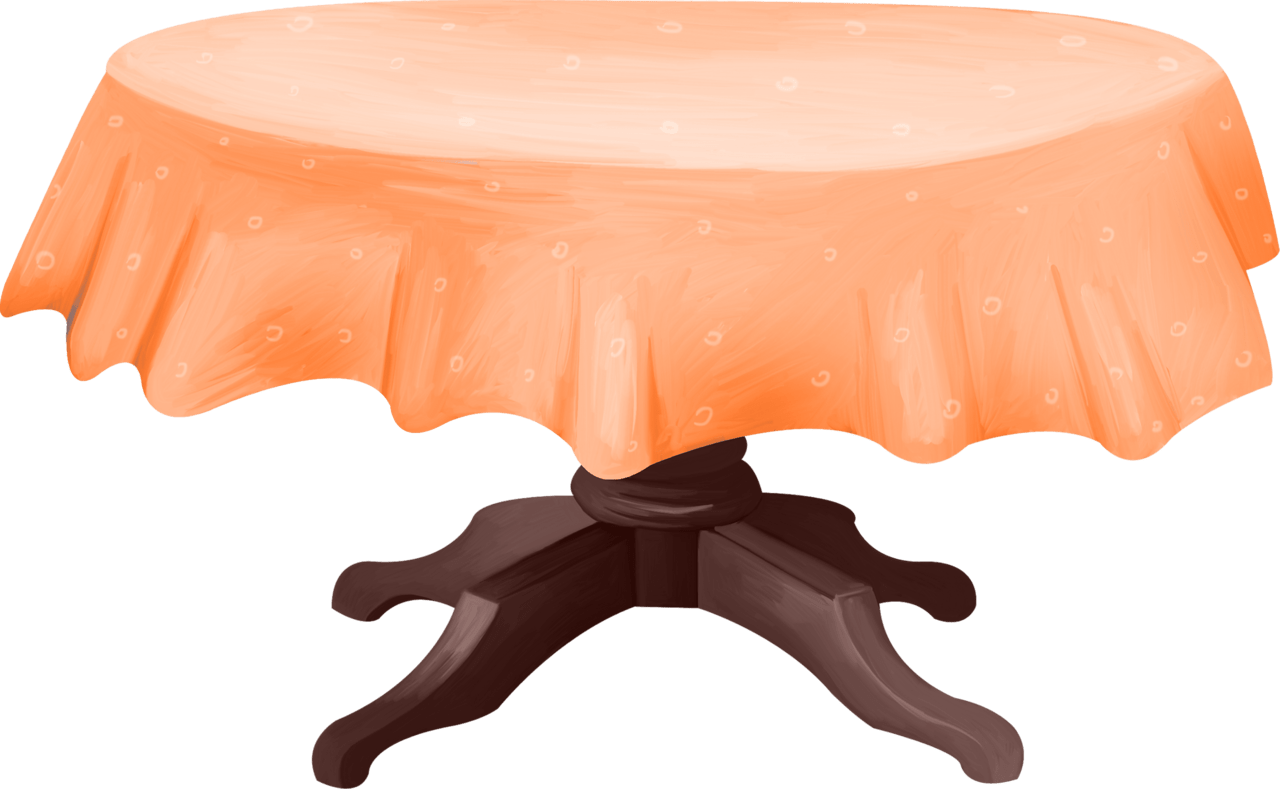 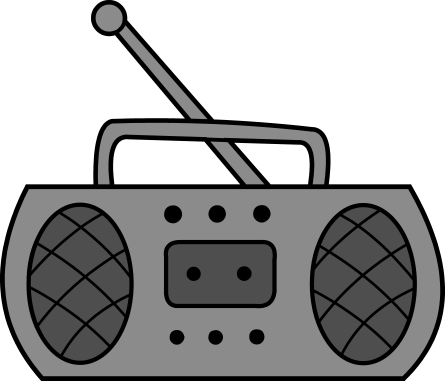 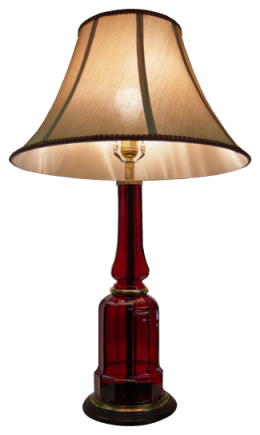 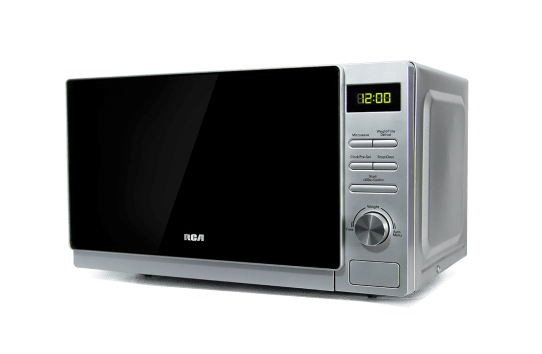 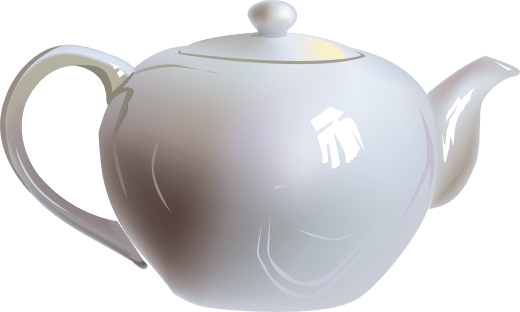 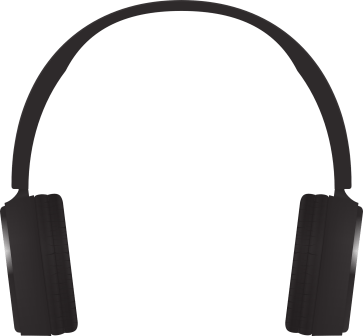 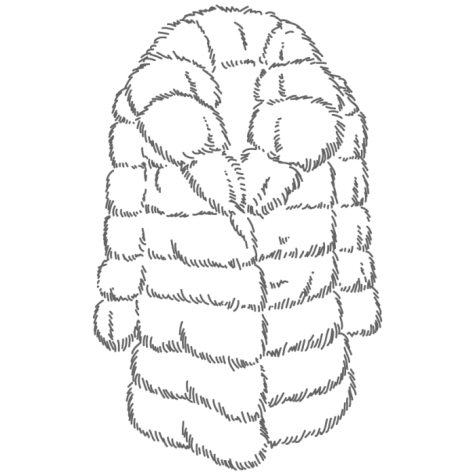 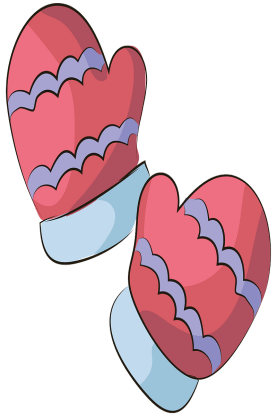 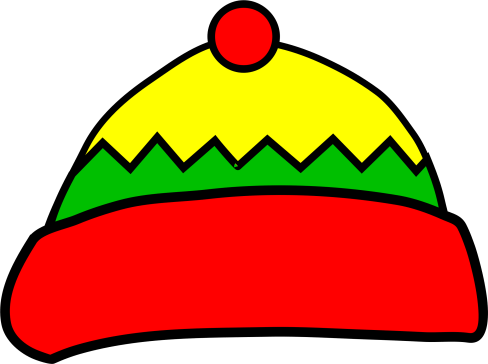 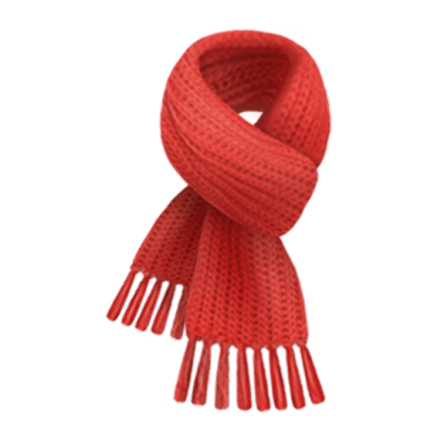 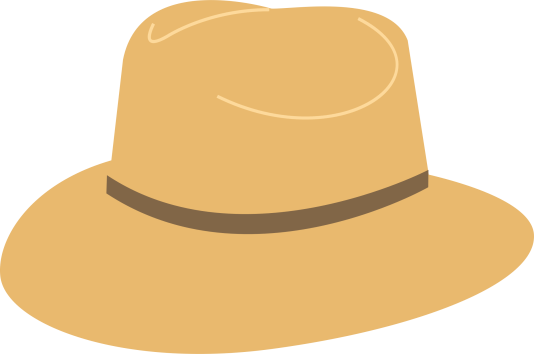 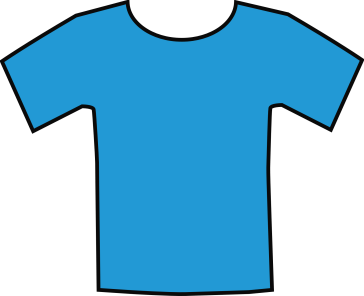 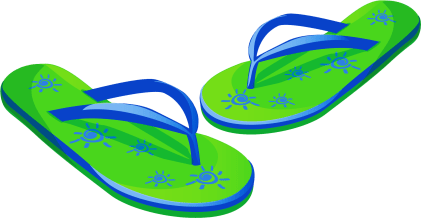 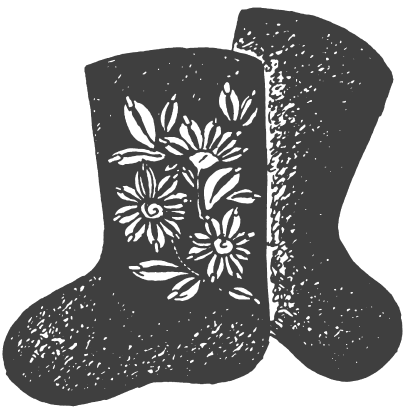 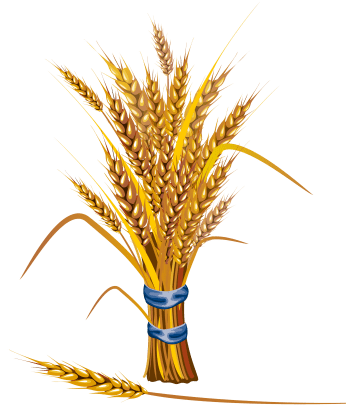 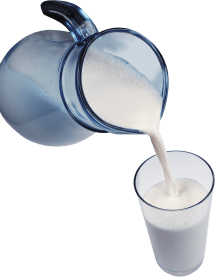 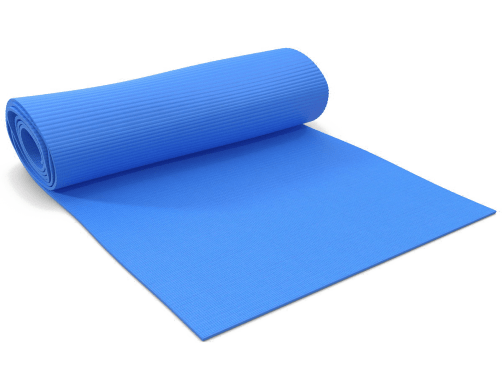 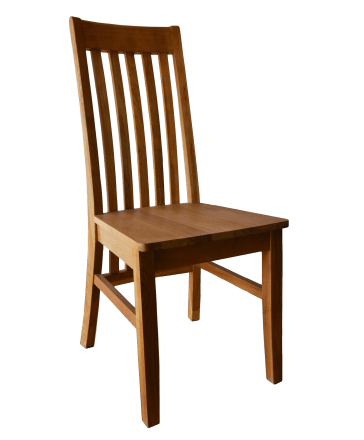 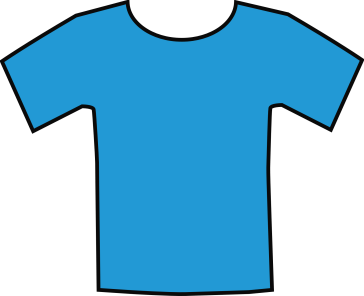 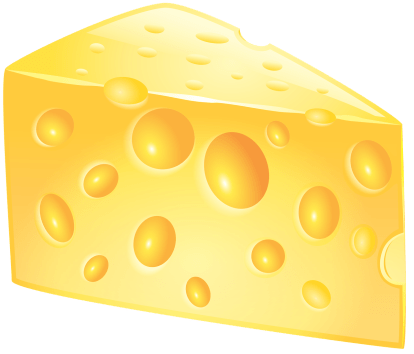 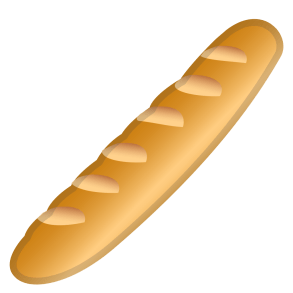 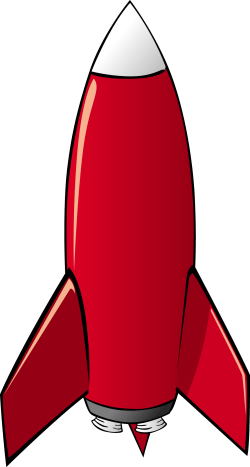 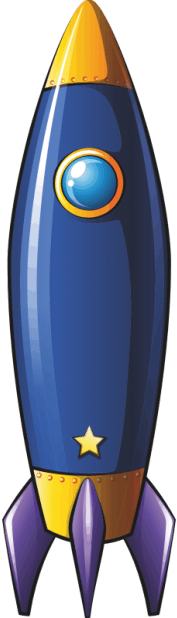 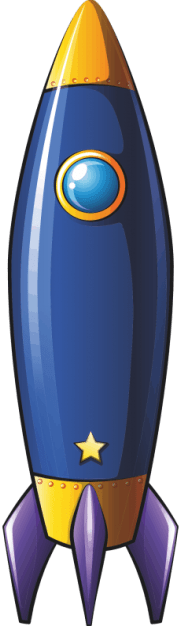 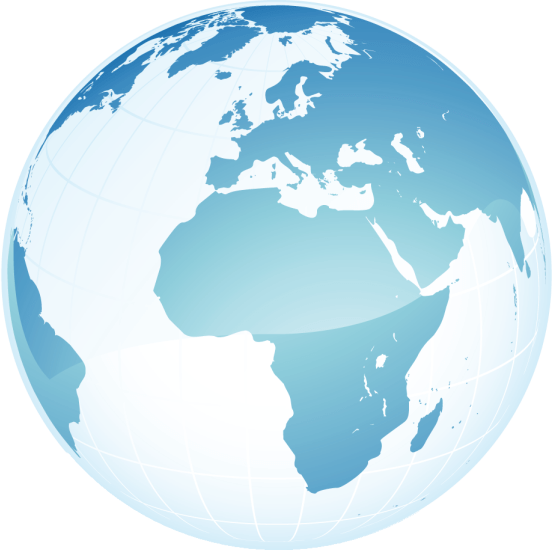 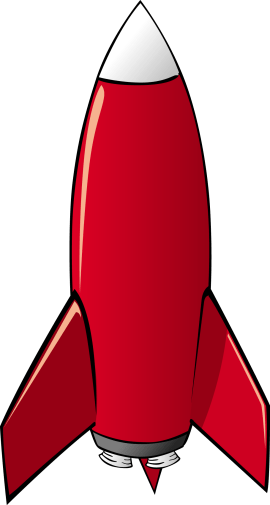 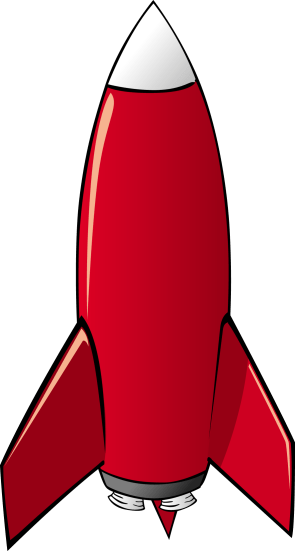 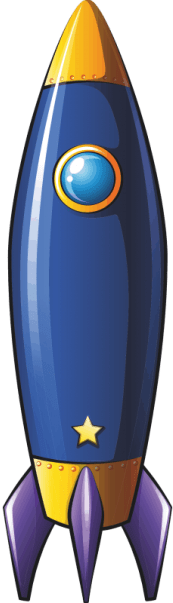 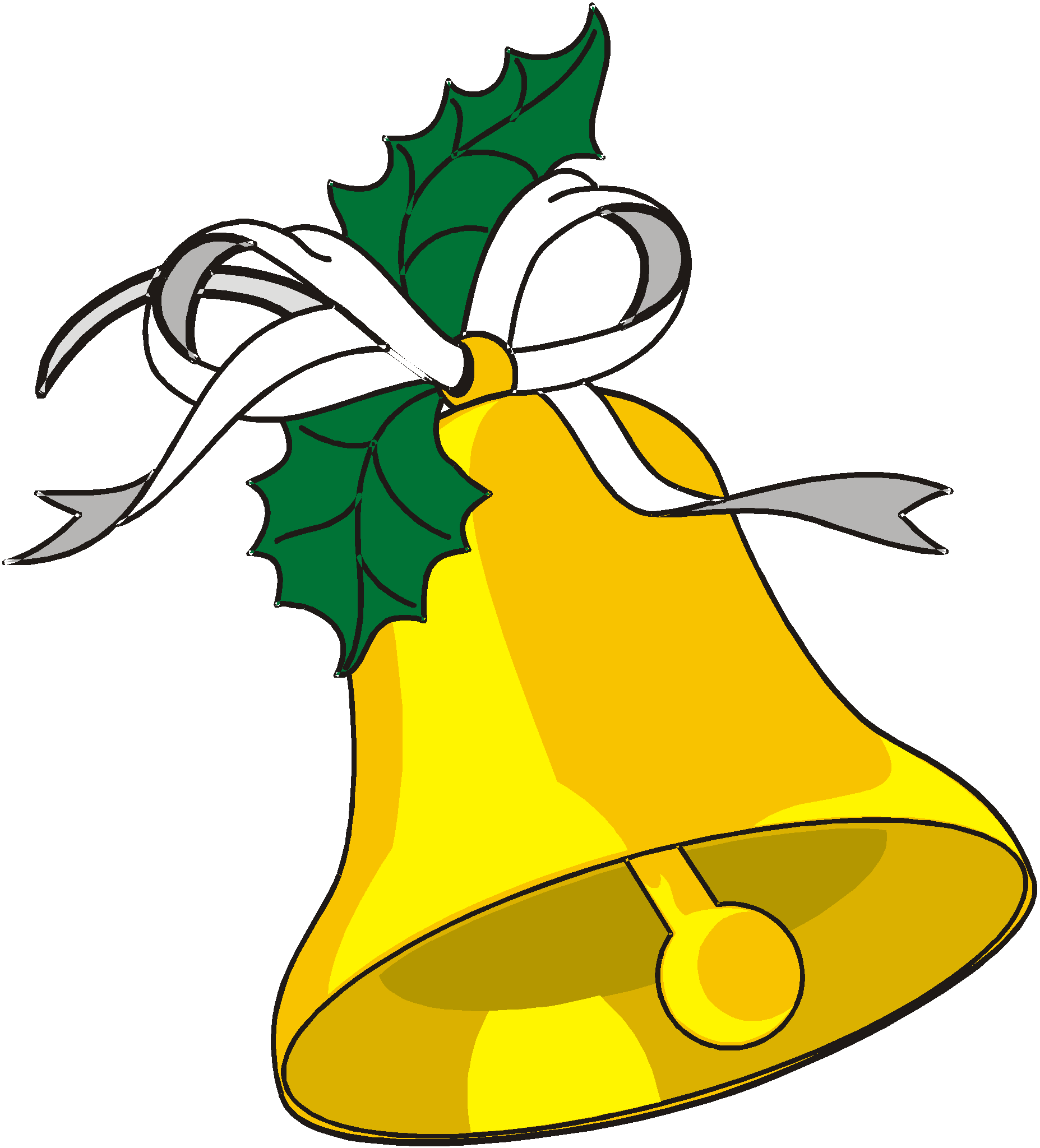 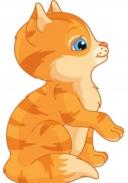 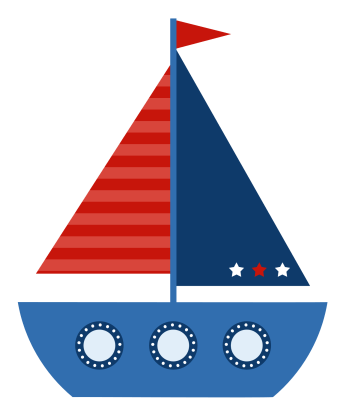 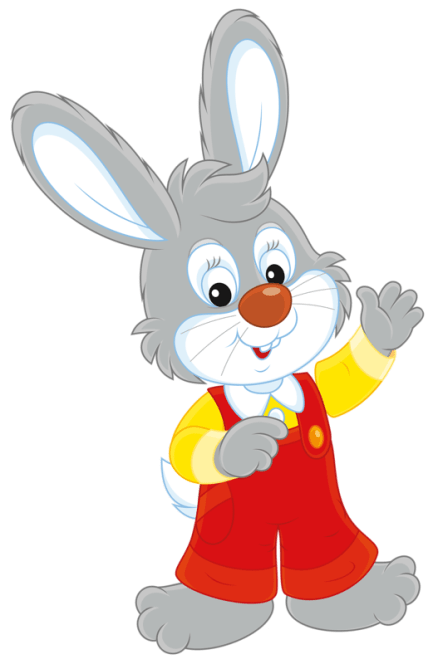 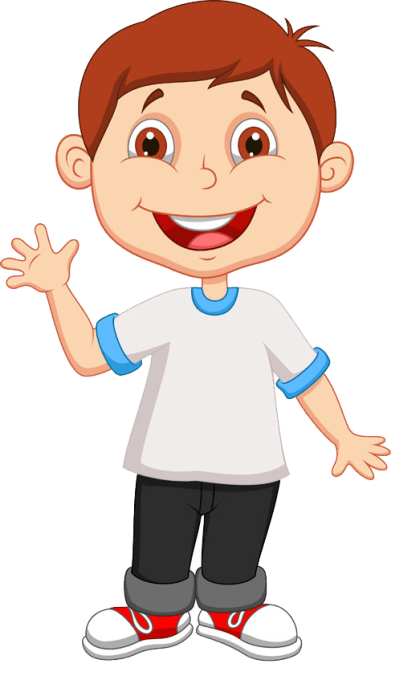 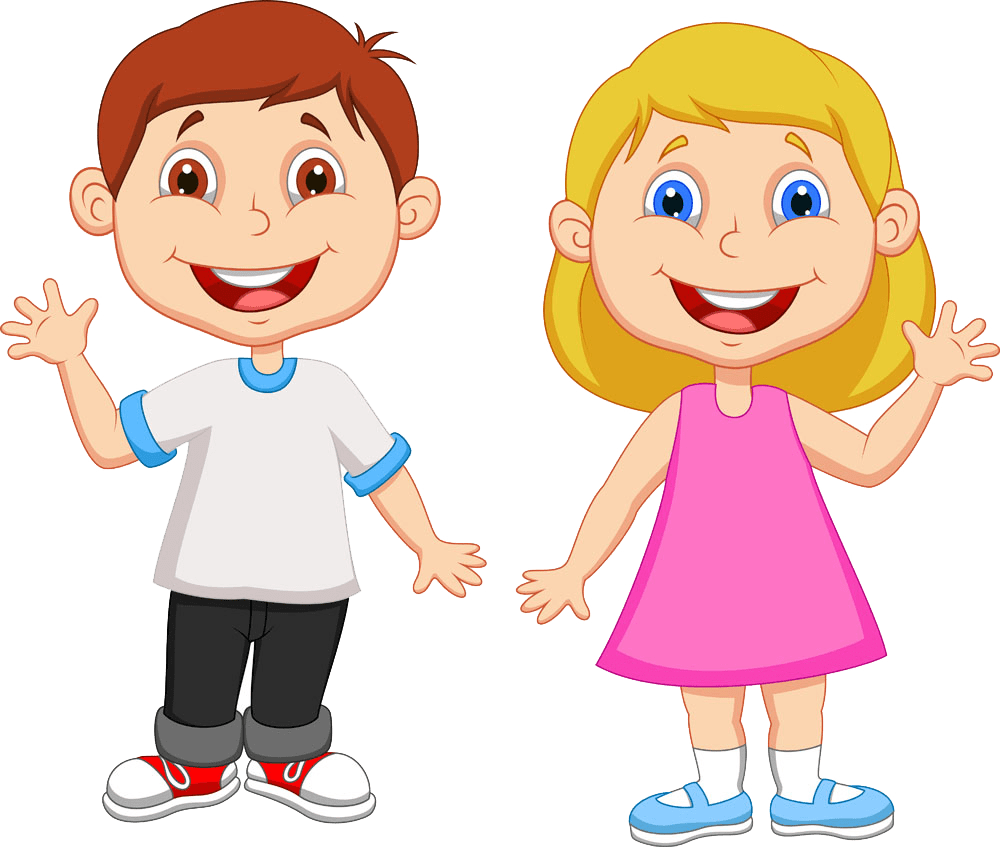 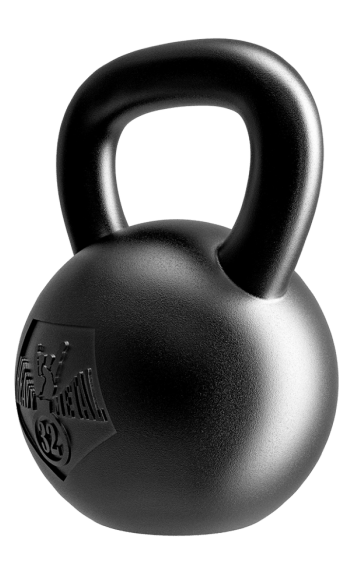 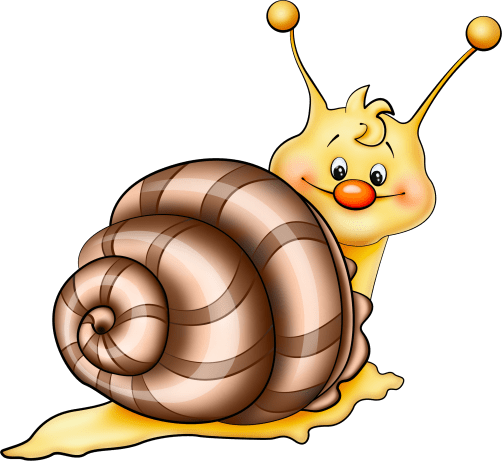 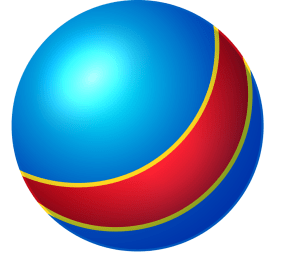 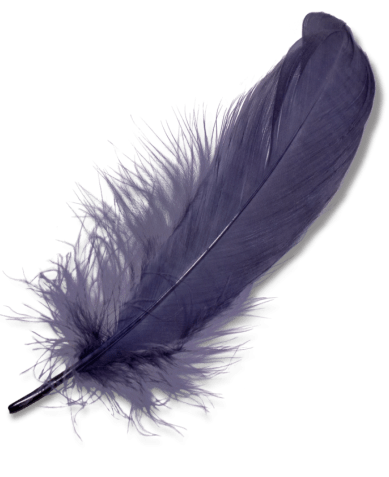 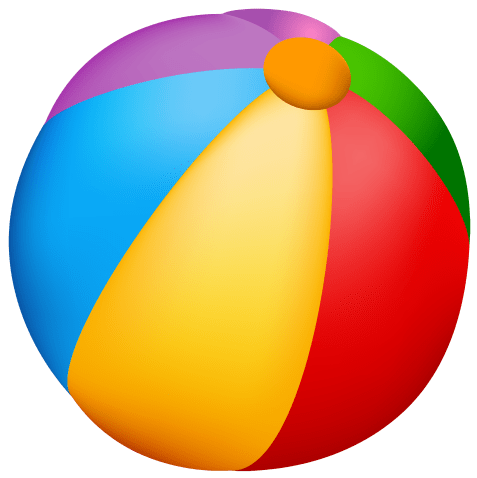 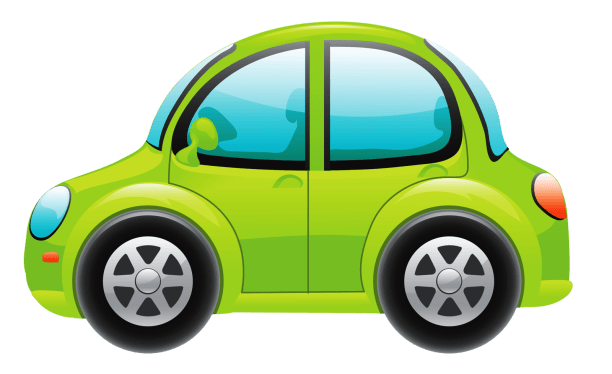 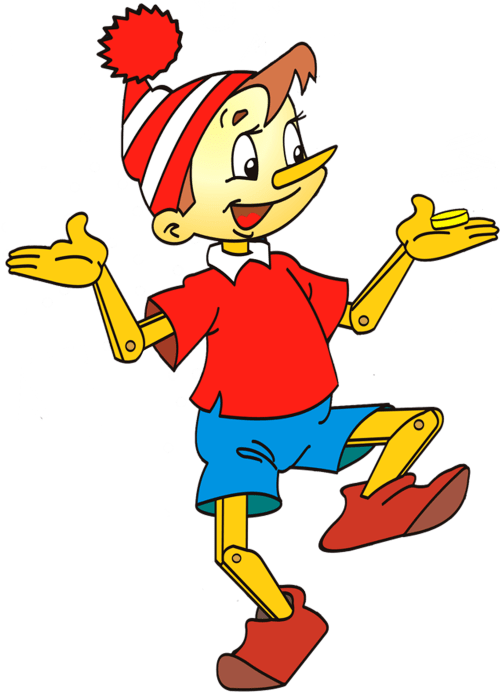 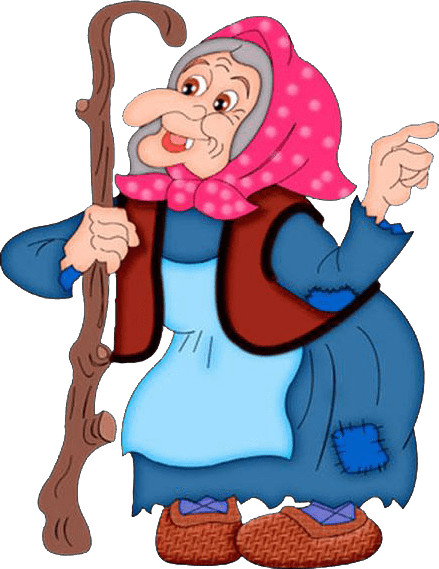 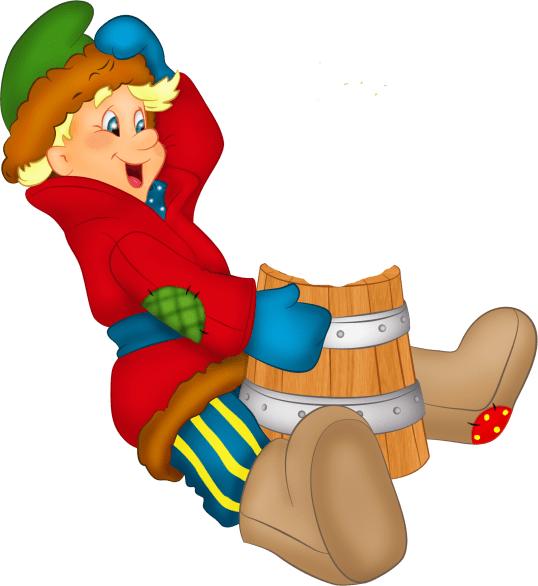 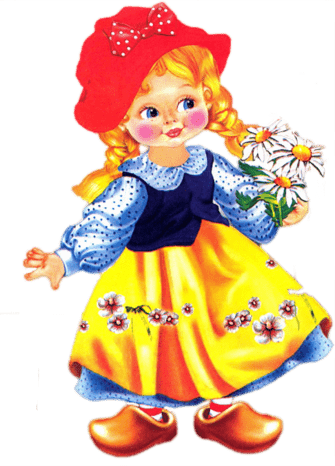 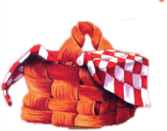 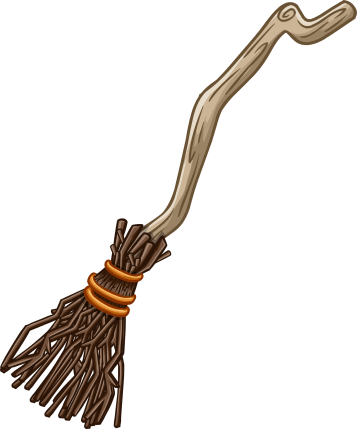 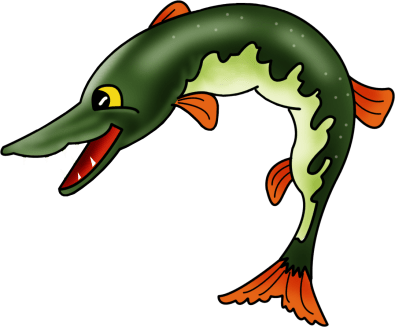 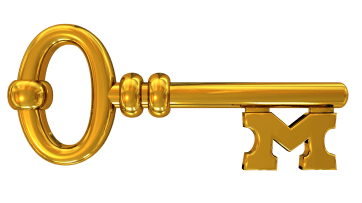 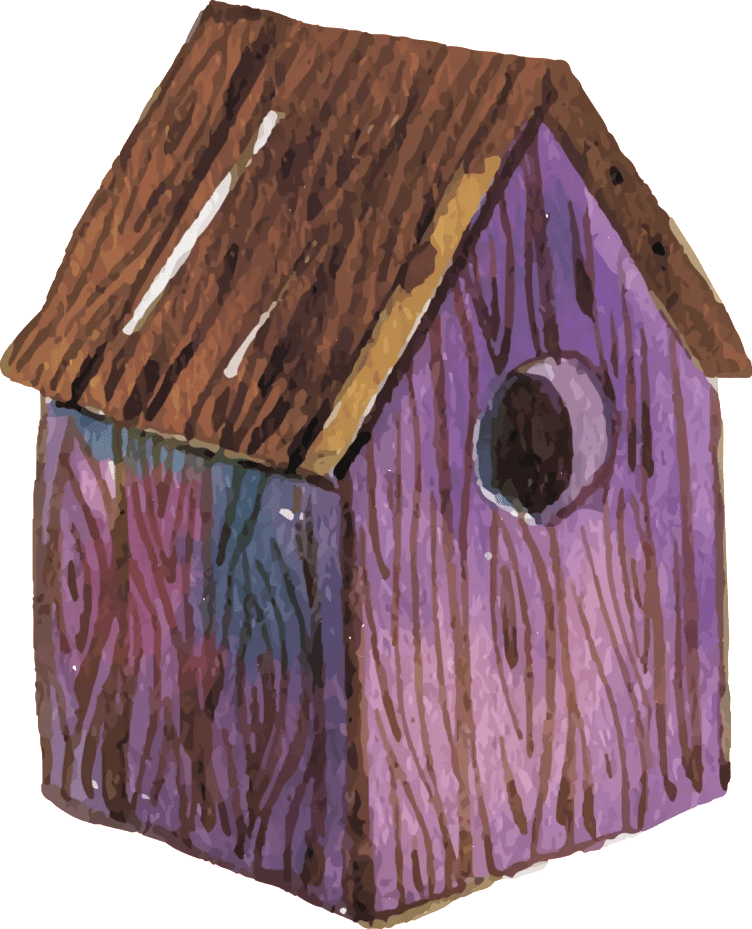 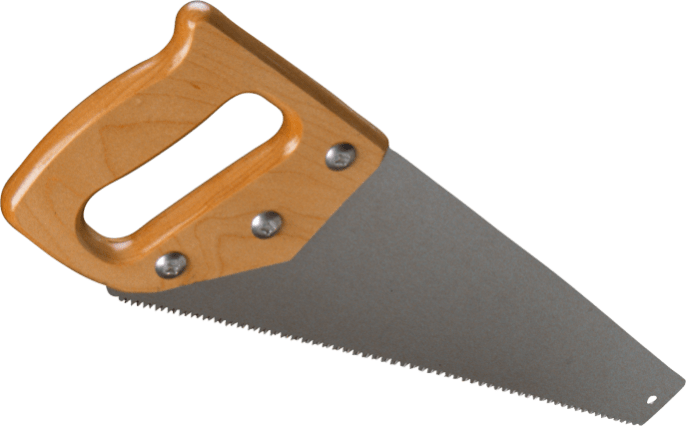 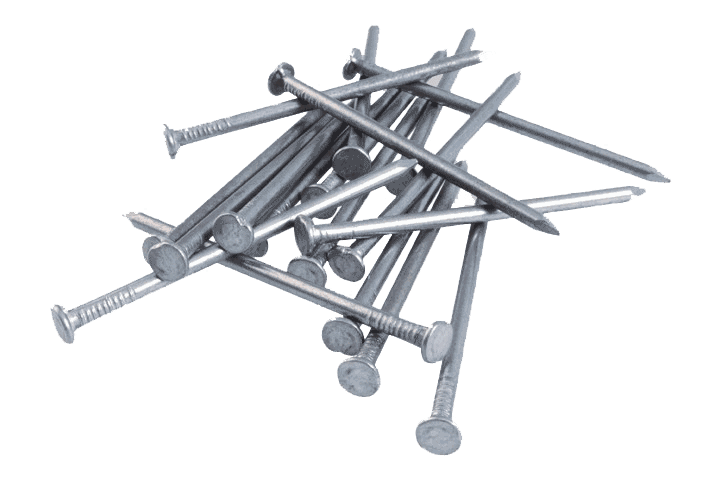 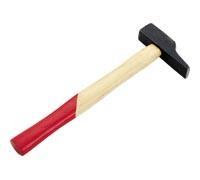 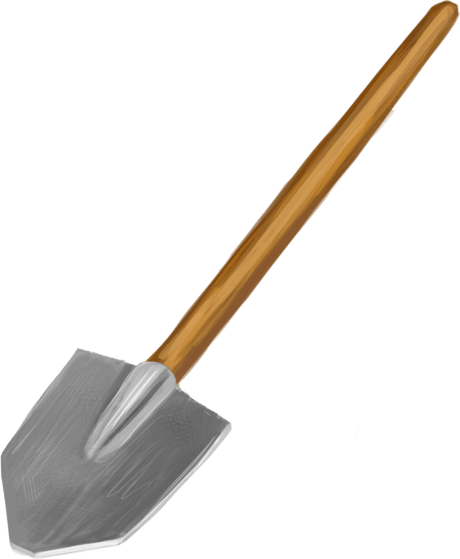 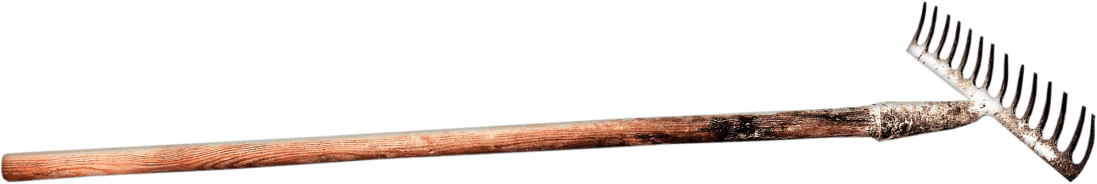 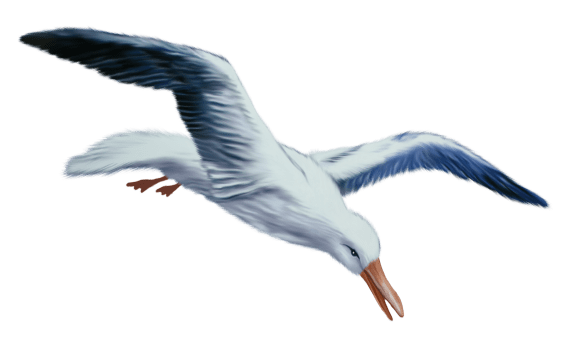 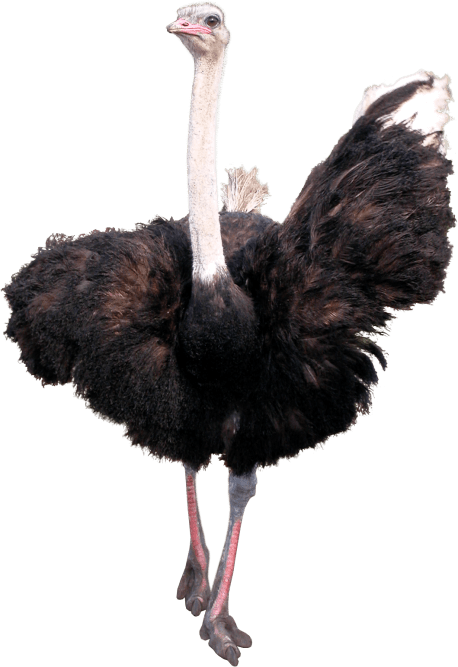 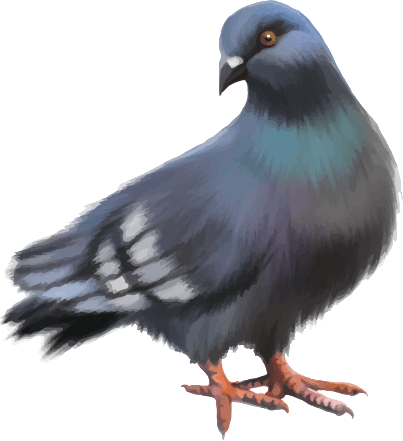 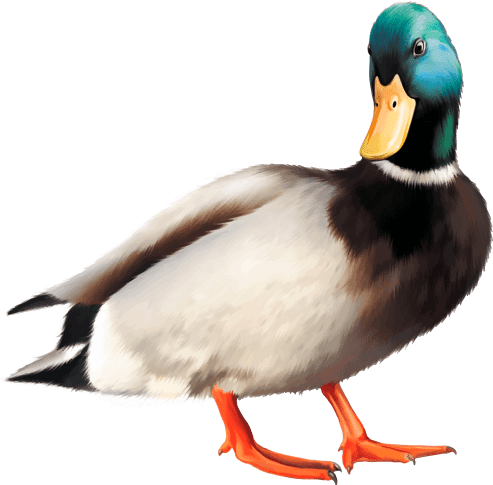 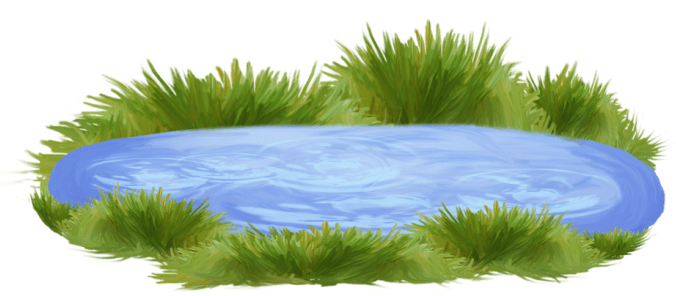 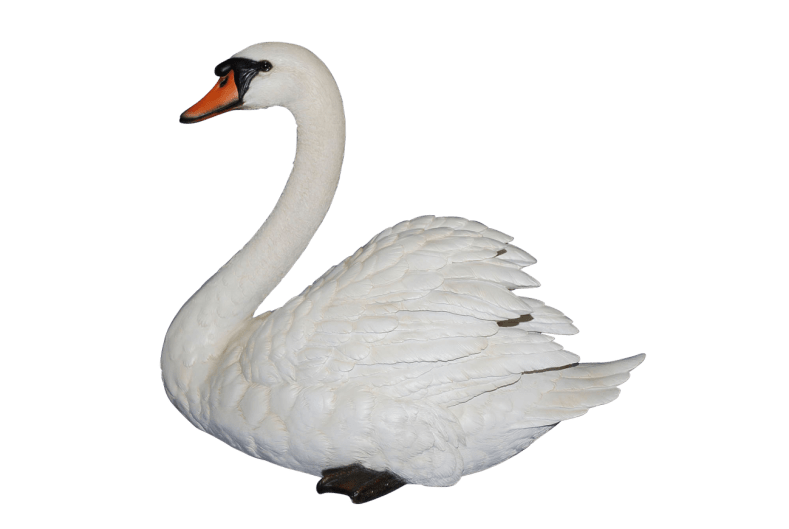 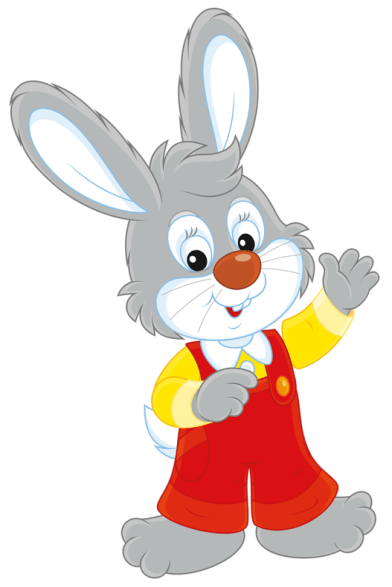 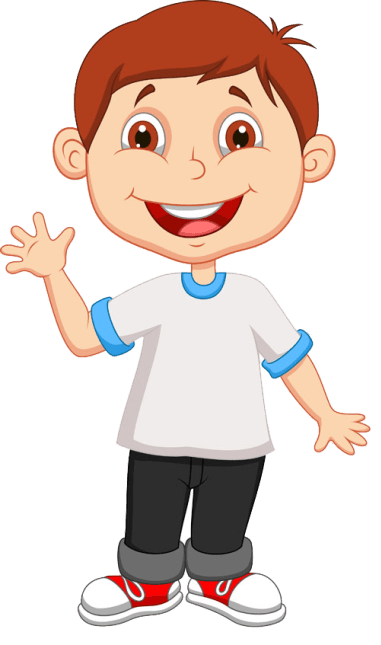 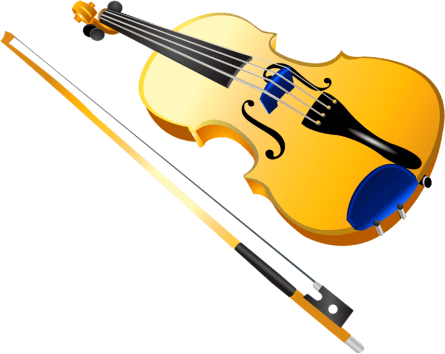 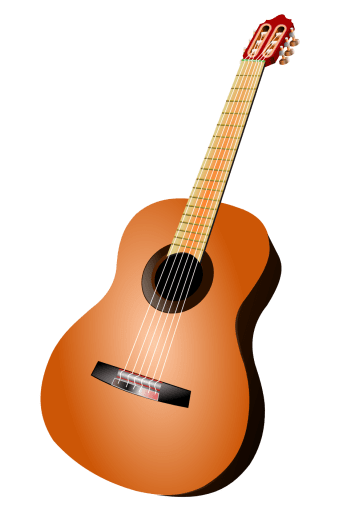 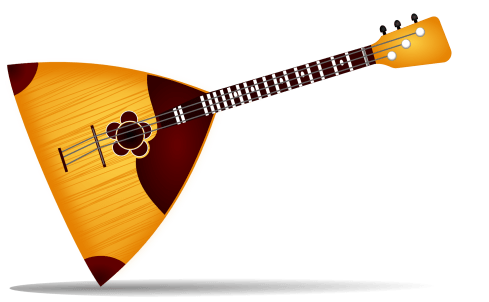 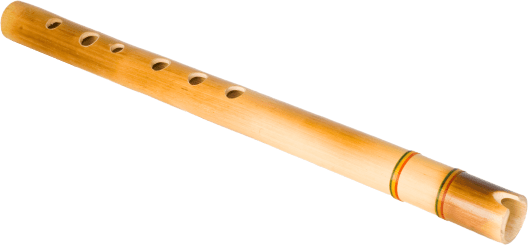 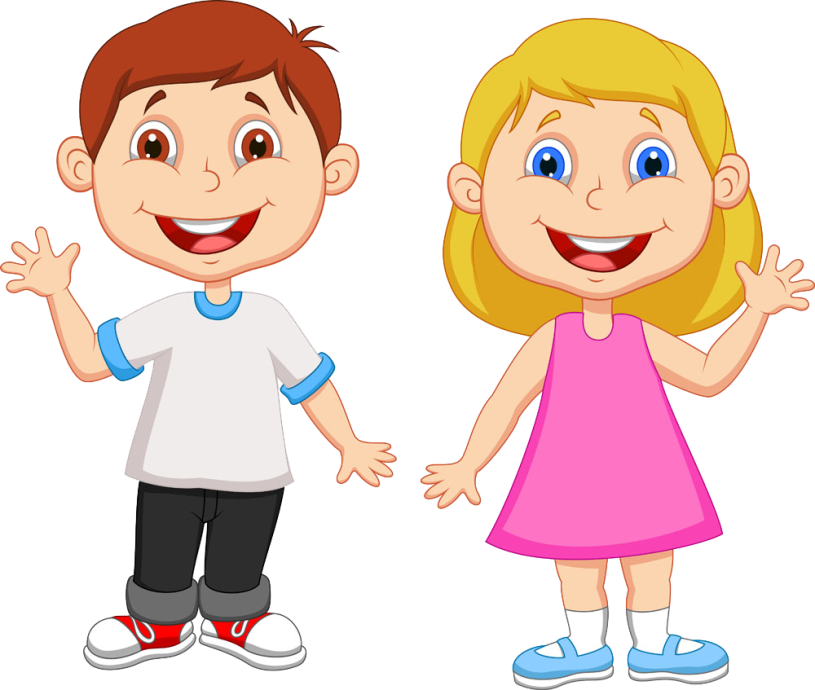 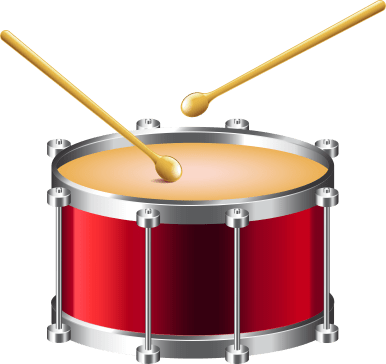 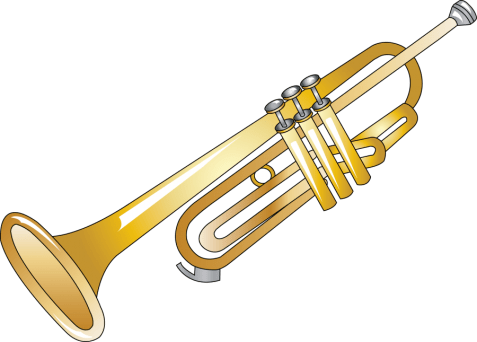 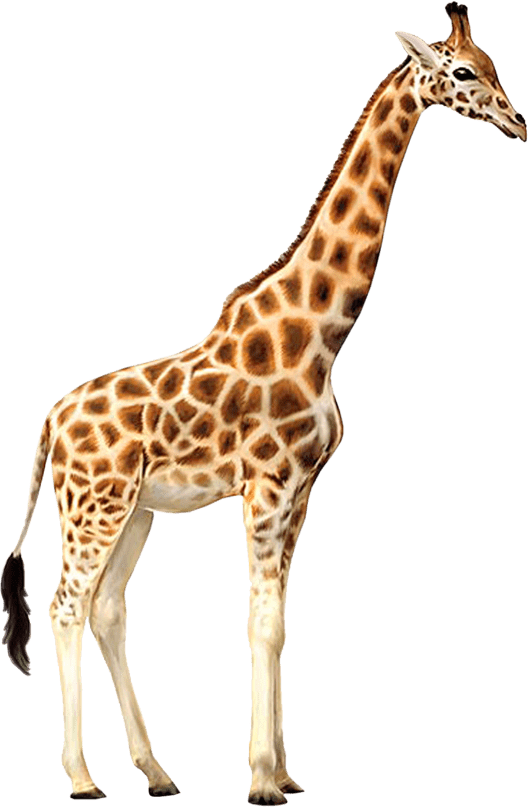 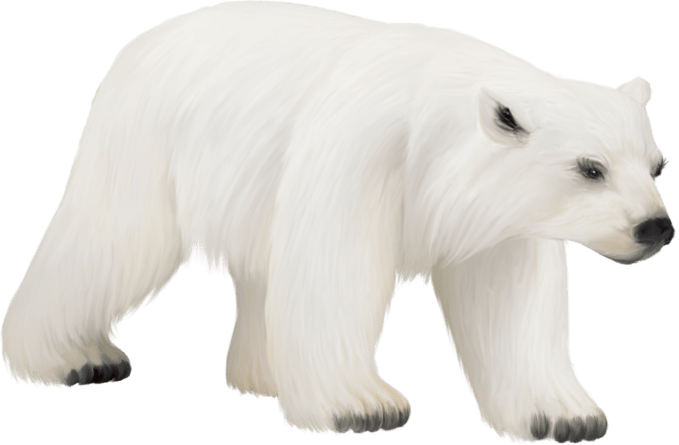 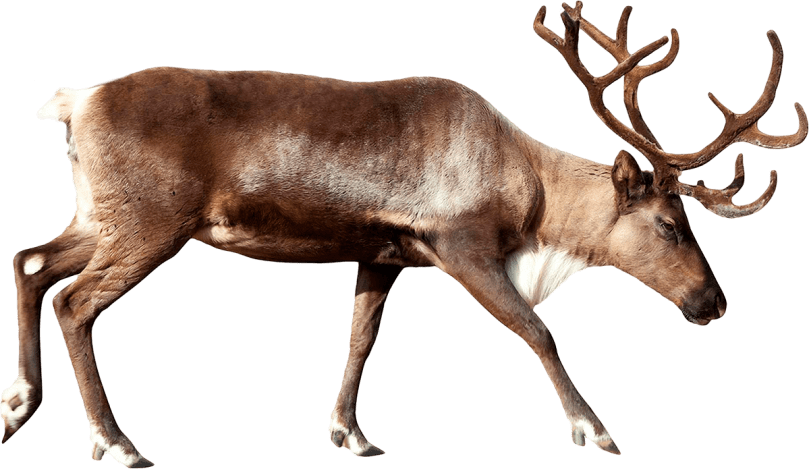 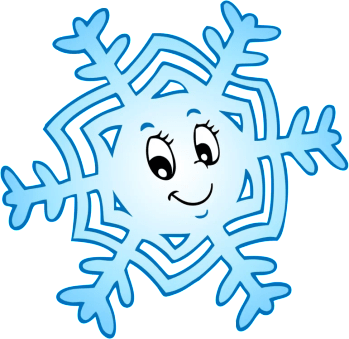 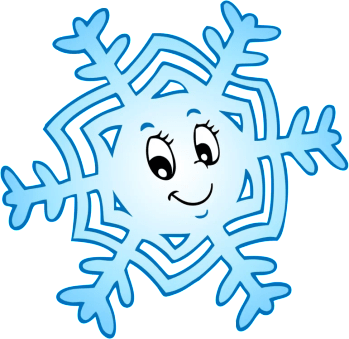 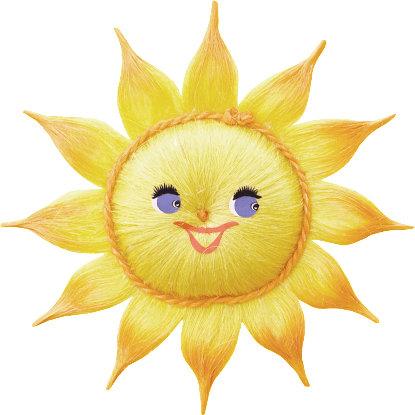 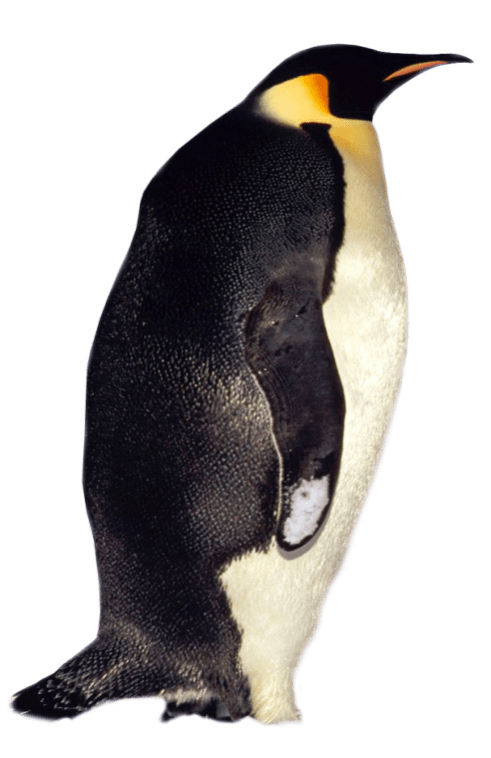 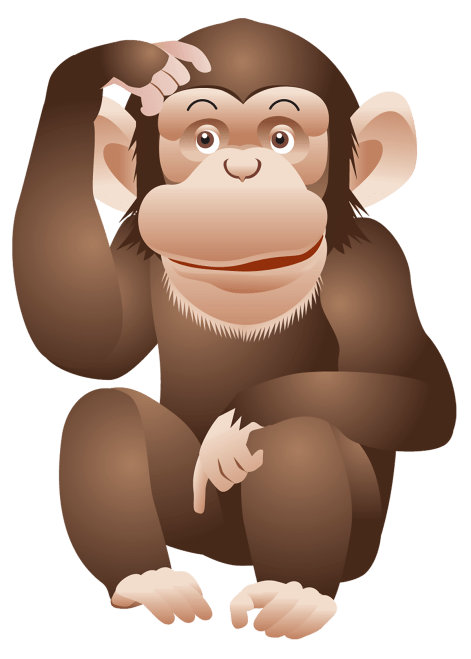 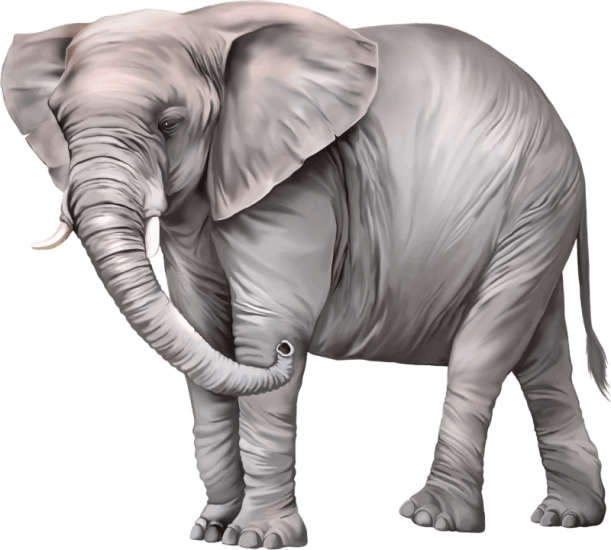 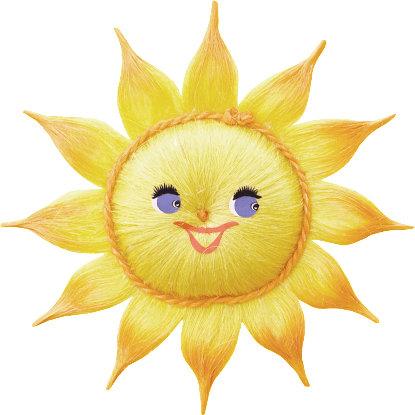 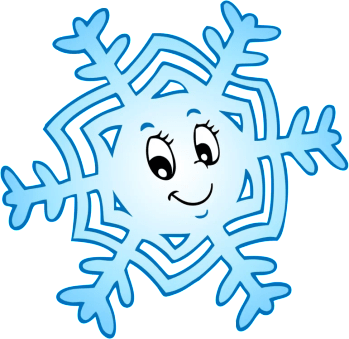 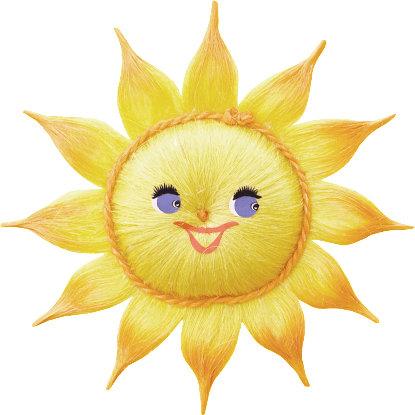